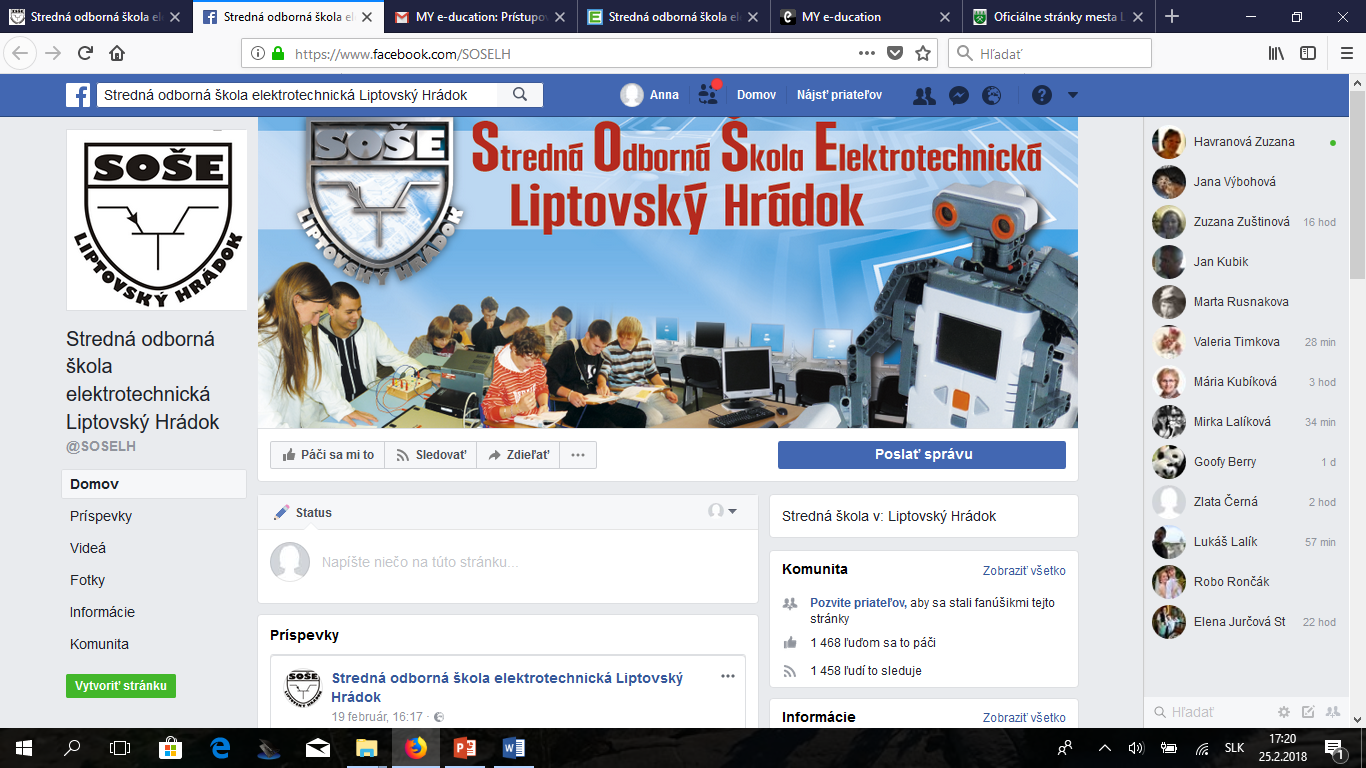 ORIENTOVANÝ UHOL a jeho GONIOMETRICKÉ FUNKCIEsínus a kosínus
Mgr. Anna Černinská
SOŠ elektrotechnická
 Liptovský Hrádok
ORIENTOVANÝ   UHOL    
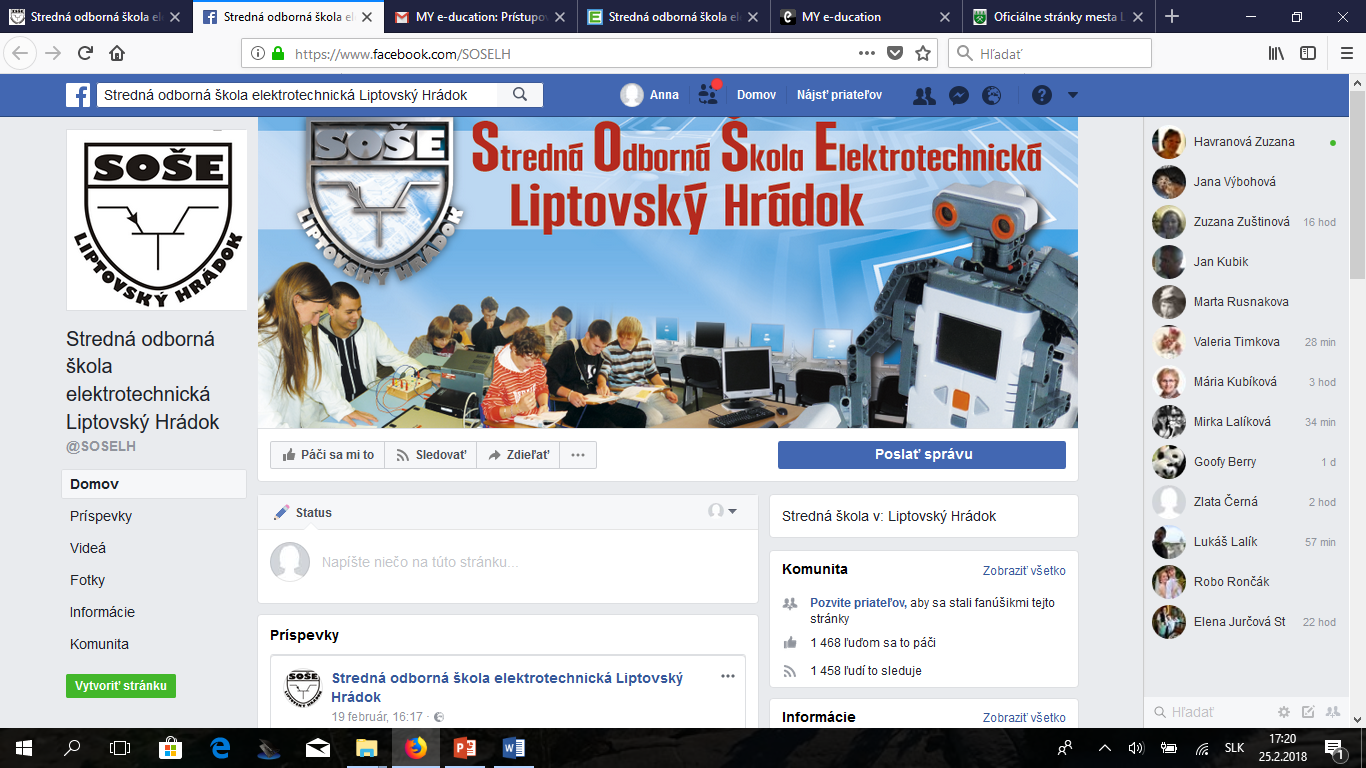 koncové rameno
začiatočné rameno
 = 110
 = -250
kladný uhol
záporný uhol
ZNÁZORNENIE orientovaného uhla
y
y
x
x
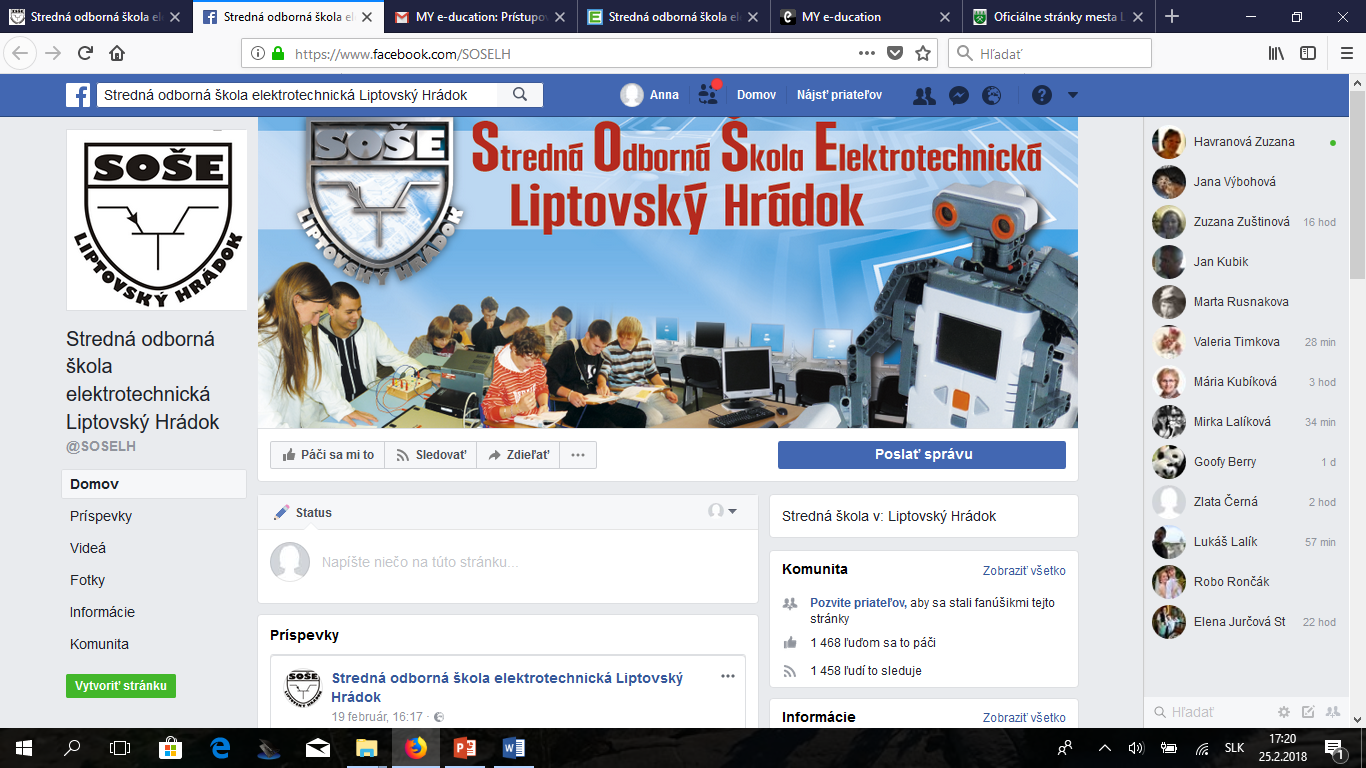 Vrchol orientovaného uhla umiestnime do bodu O0;0, jeho začiatočné rameno na kladnú poloos x. Veľkosť uhla vyznačíme bodom na kružnici so stredom O0;0 a polomerom r = 1.
90
90
120
60
45
135
150
30
180
0
180
0
360
360
210
330
225
315
240
300
270
270
OBLÚKOVÁ miera uhla - radián
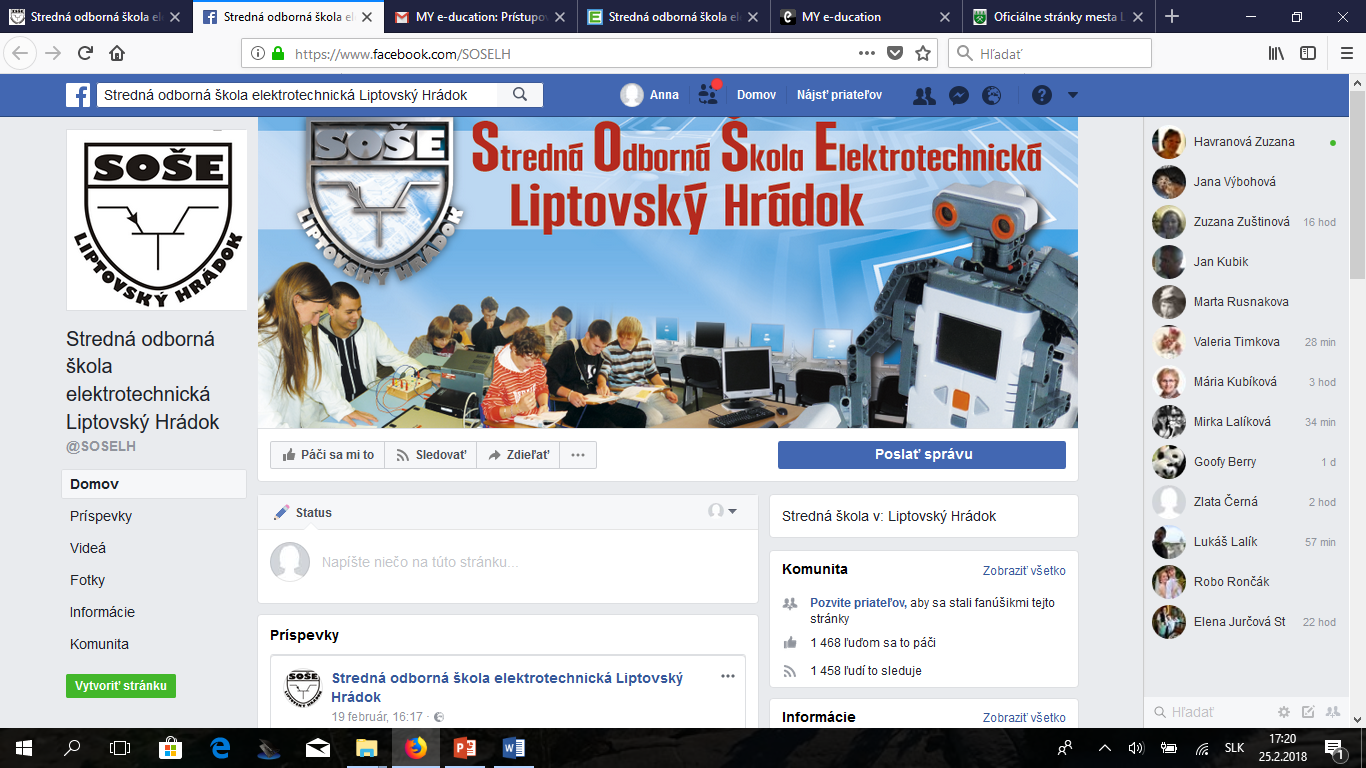 l
l
  = l
ak  r = 1  tak
STUPNE     RADIÁNY
                        rad

r
V=S
360 =  2 
r
180 =     
Veľkosť uhla  v oblúkovej miere sa rovná dĺžke  l  kružnicového oblúka, ktorú na jednotkovej kružnici (r = 1) vytínajú ramená uhla .
90 =     /2
60 =     /3
45 =     /4
30 =     /6
1 rad = 571745
VEĽKOSŤ orientovaného uhla
y
x
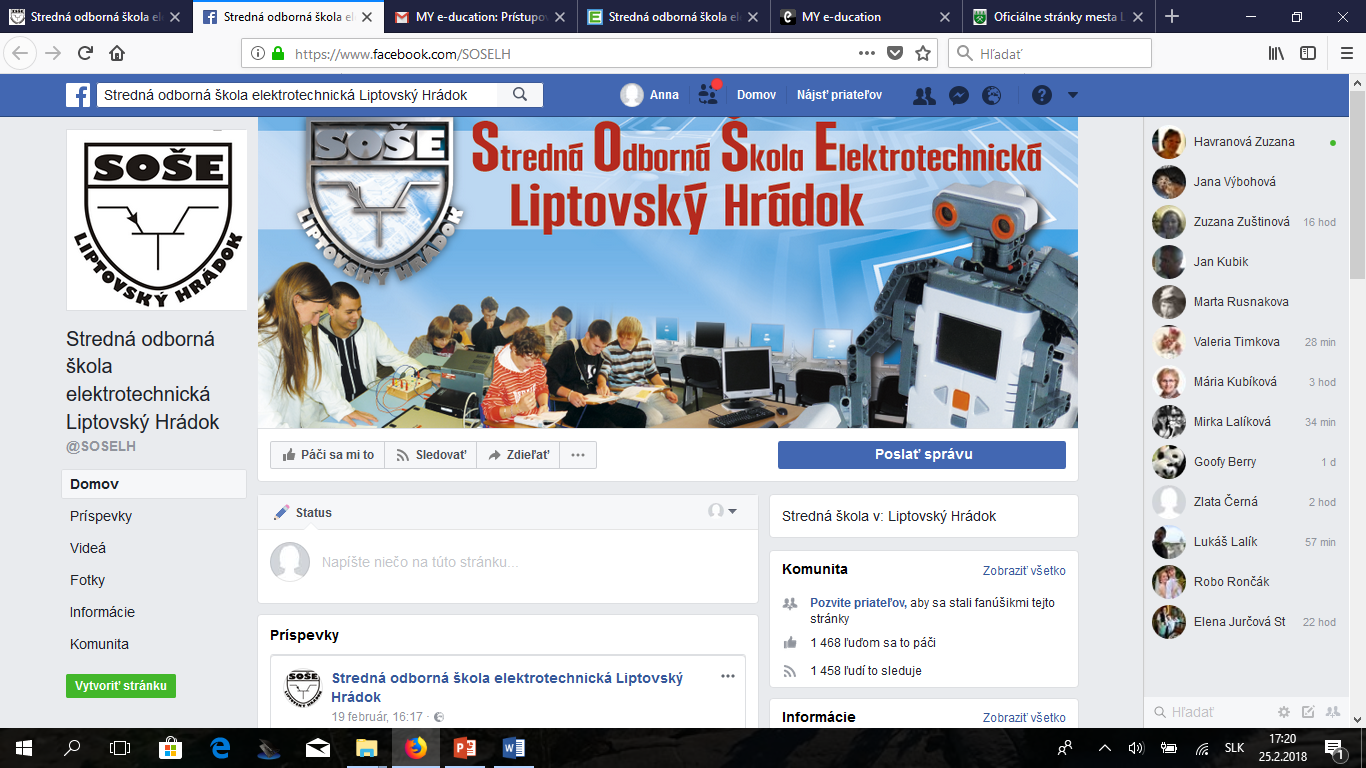 II. kvadrant
(90;180) = (/2;)
I. kvadrant
(0;90) = (0;/2)
90
180
0
360
III. kvadrant
(180;270) = (;3/2)
IV. kvadrant
(270;360) = (3/2;2)
270
ÚLOHY 1:
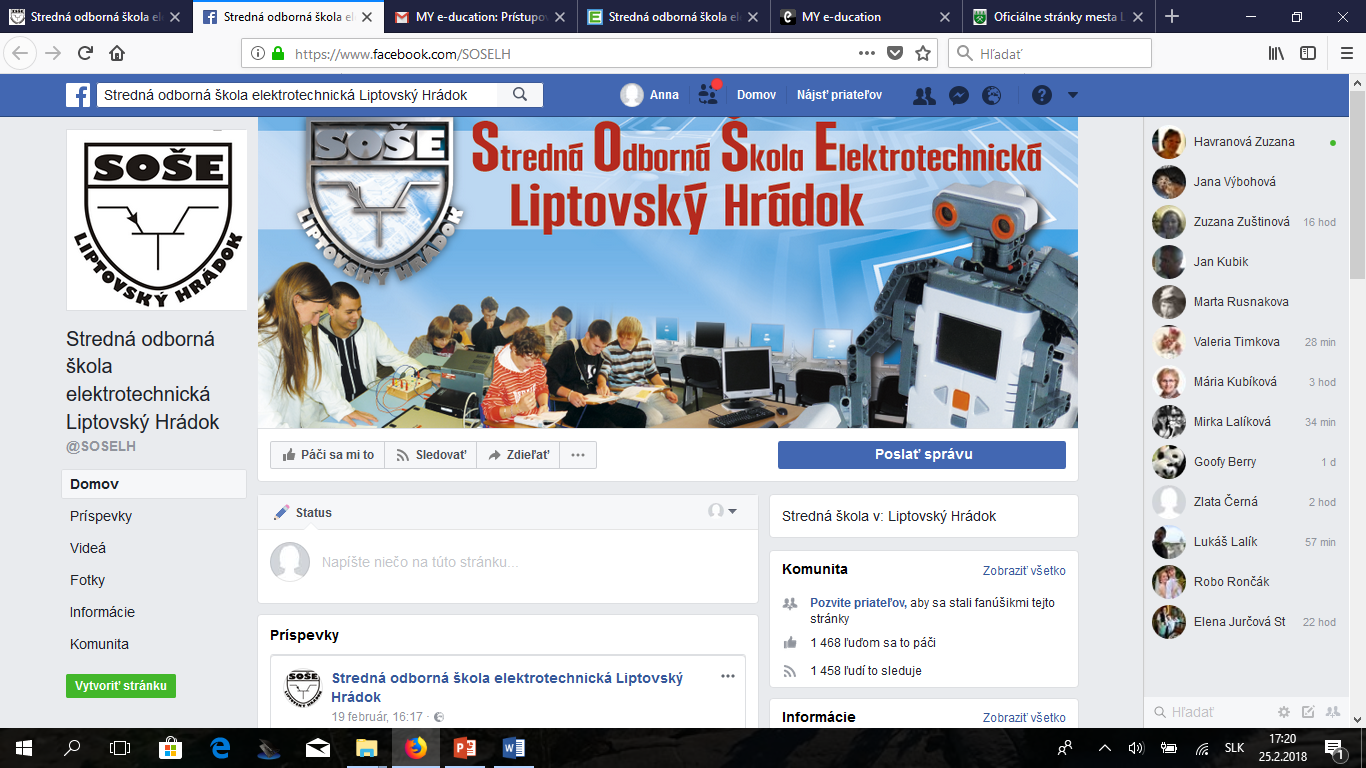 Vyjadrite veľkosť uhla               v stupňoch a určte kvadrant, v ktorom  zobrazíme jeho koncové rameno:
Vyjadrite veľkosť uhla             v radiánoch a určte kvadrant, v ktorom  zobrazíme jeho koncové rameno:
2/3    II. kv.
120 =
5/3 =
300  IV. kv.
4/3   III. kv.
240 =
7/6 =
210  III. kv.
5/6    II. kv.
150 =
5/4 =
225  III. kv.
3/4    II. kv.
135 =
11/6 =
330  IV. kv.
7/4   IV. kv.
315 =
3/2 =
270  III.-IV. kv.
ZÁKLADNÁ veľkosť uhla
y
y
x
x
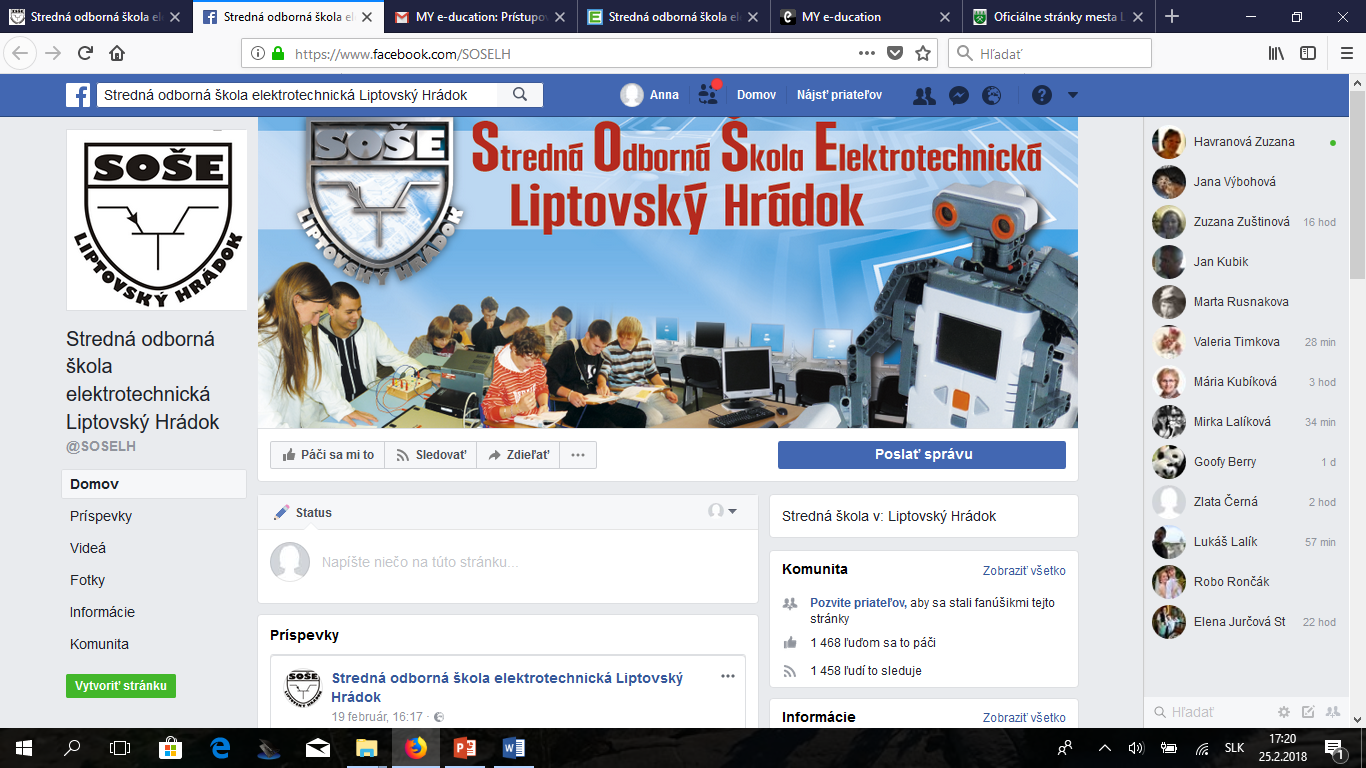 Základná veľkosť uhla je vždy kladná hodnota z intervalu 0;360)
120
= 2.360 + 120
 = 840
= 1. 2   +
ÚLOHY 2:
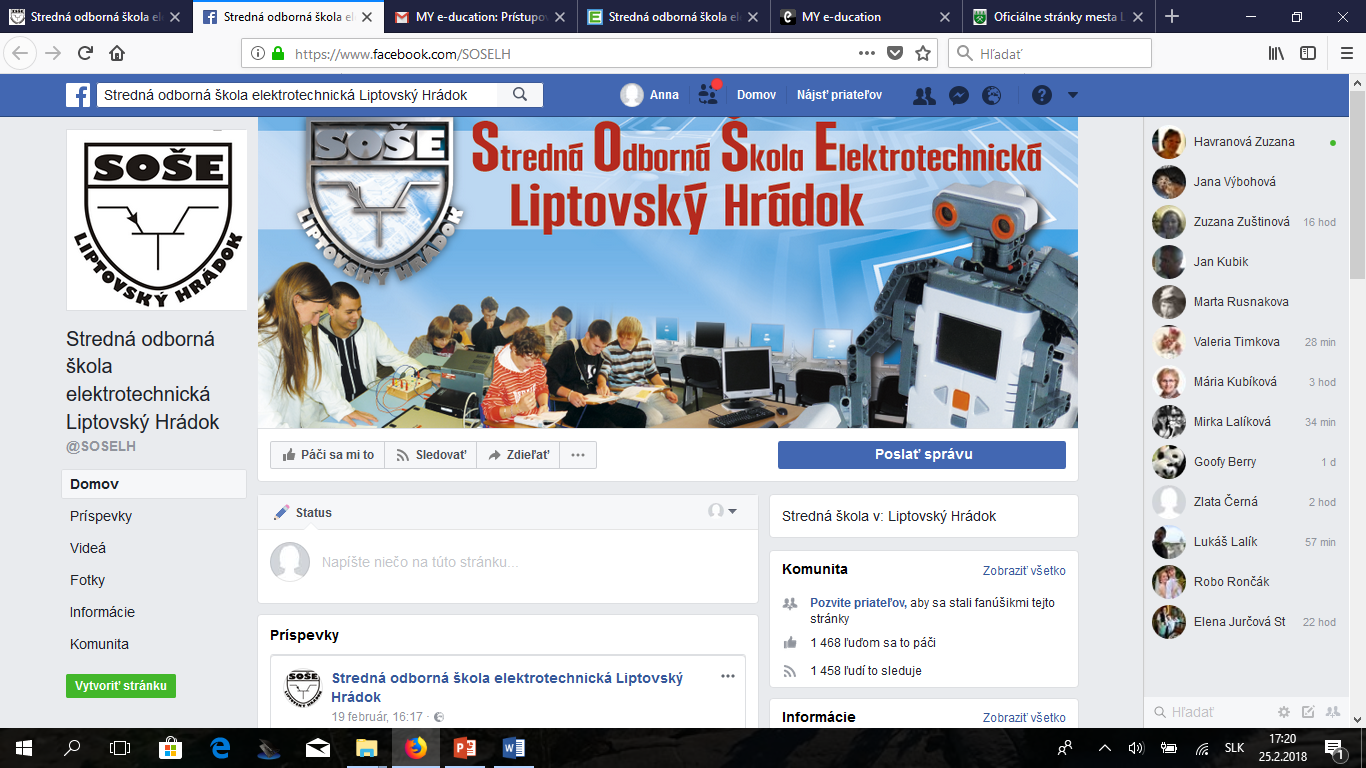 Vyjadrite základnú veľkosť uhla a určte kvadrant, v ktorom  zobrazíme jeho koncové rameno:
480 =
1.360 + 120    II. kv.
960 =
2.360 + 240   III. kv.
1830 =
5.360 + 30       I. kv.
10/3 =
1. 2   + 4/3    III. kv.
17/6 =
1. 2   + 5/6     II. kv.
19/4 =
2. 2   + 3/4     II. kv.
- 150 =
-1.360 + 210    II. kv.
- 630 =
-2.360 + 90  I.- II. kv.
SÍNUS orientovaného uhla  (yM)
y
x
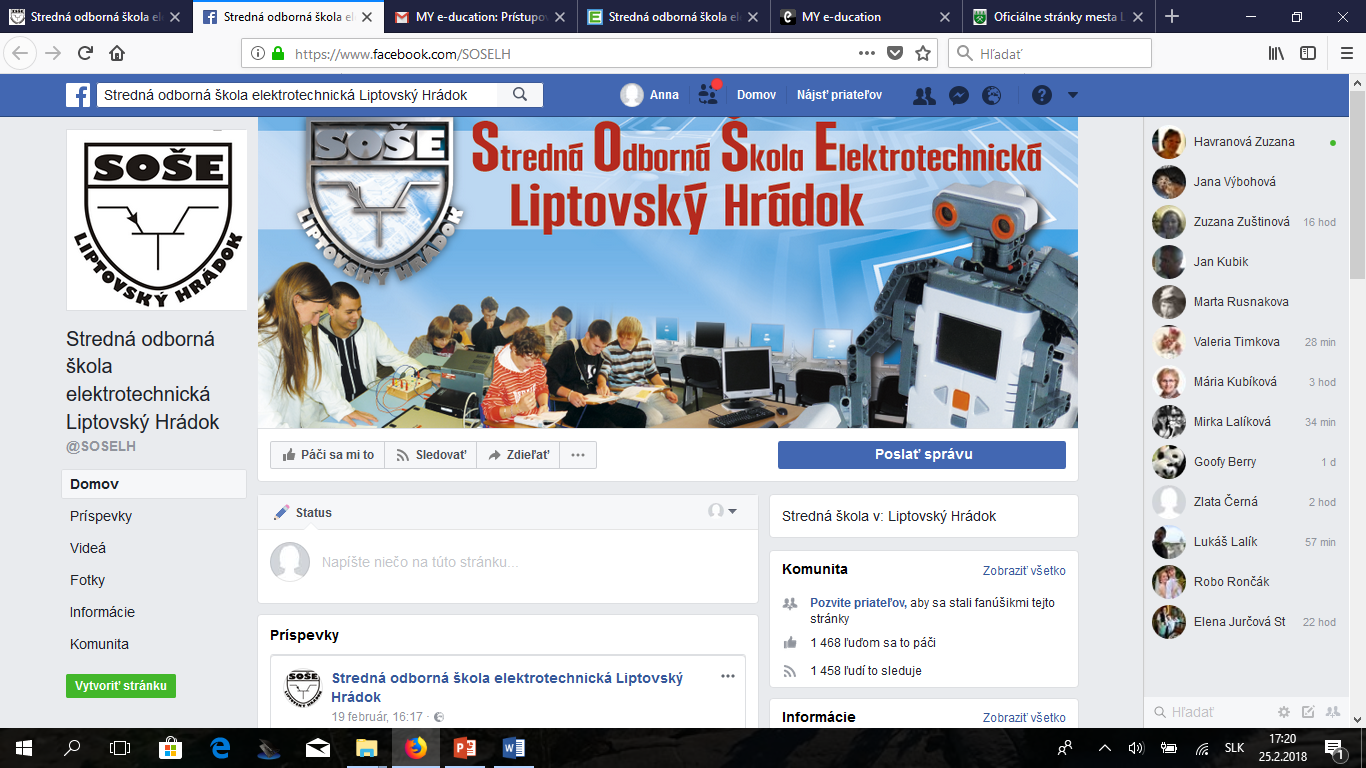 k(S;r=1)
JEDNOTKOVÁ kružnica
sin  =
sin  = yM
[0,1]
sin    0  =  0
M[xM,yM]
k
yM
sin   90 =  1
r
yM

sin 180 =  0
xM
[-1,0]
[1,0]
S[0,0]
sin 270 = -1
sin 360 =  0
[0,-1]
KOSÍNUS orientovaného uhla (xM)
y
x
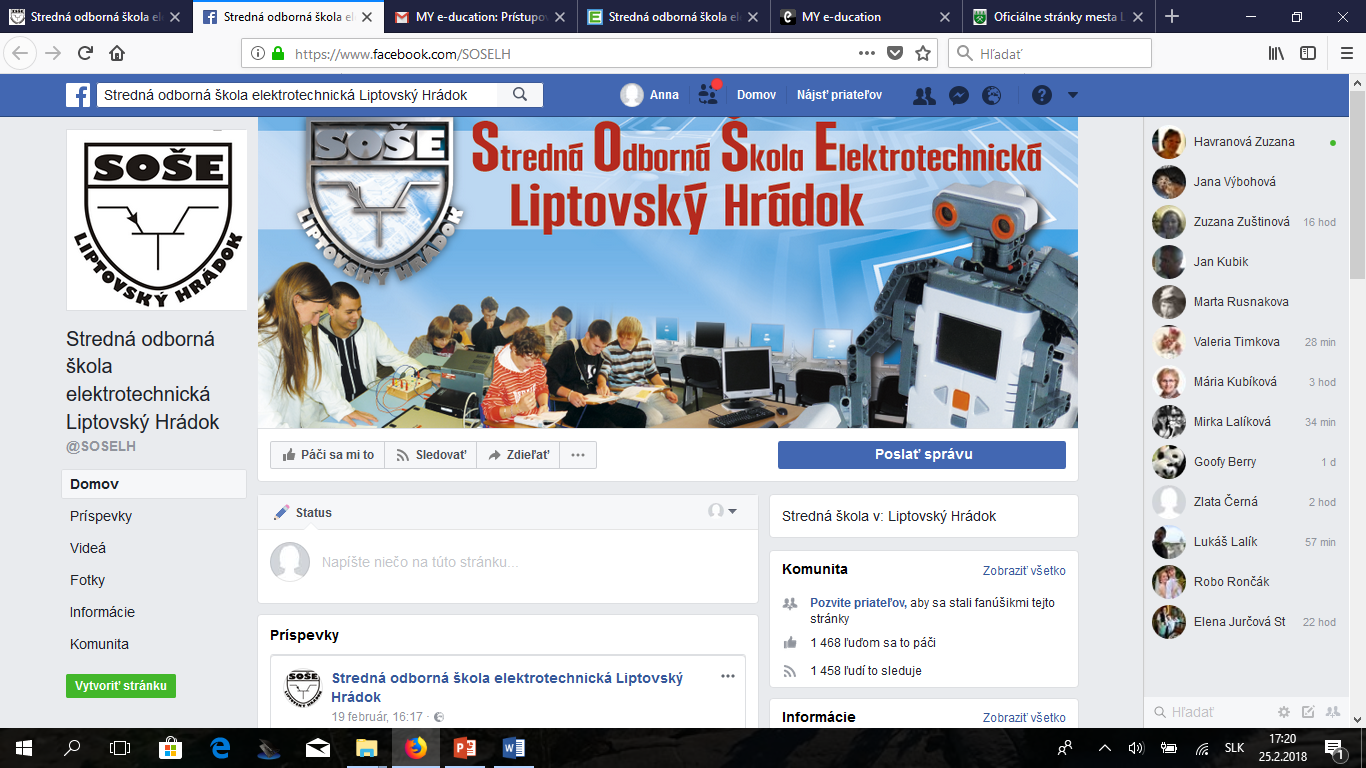 k(S;r=1)
JEDNOTKOVÁ kružnica
cos  =
cos  = xM
[0,1]
cos    0  =  1
M[xM,yM]
k
yM
cos   90 =  0
r

cos 180 = -1
xM
[-1,0]
[1,0]
S[0,0]
cos 270 =  0
cos 360 =  1
[0,-1]
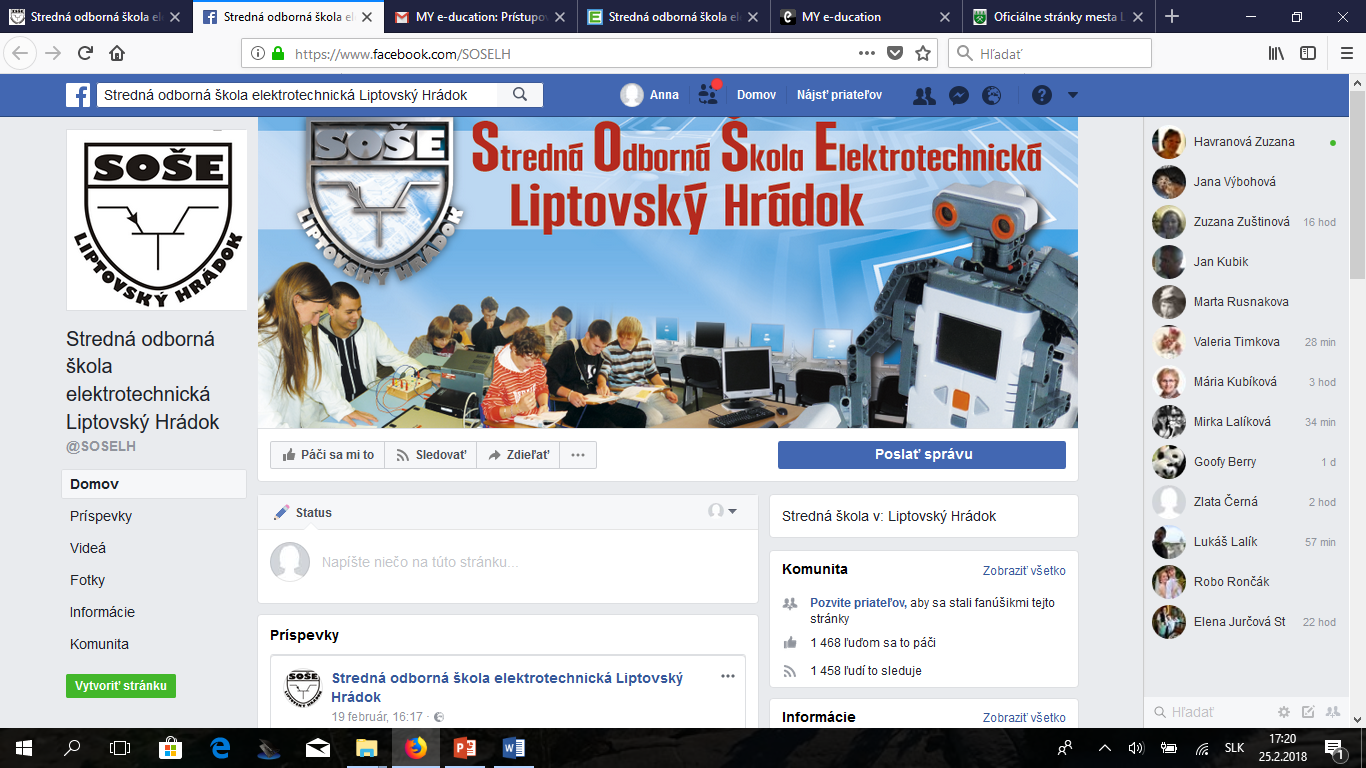 Veľa úspechov pri riešení úlohMgr. Anna Černinská